Doelmatigheid in het mboOptimaliseren op het kruispunt van belangen
Het MBO en belanghebbenden
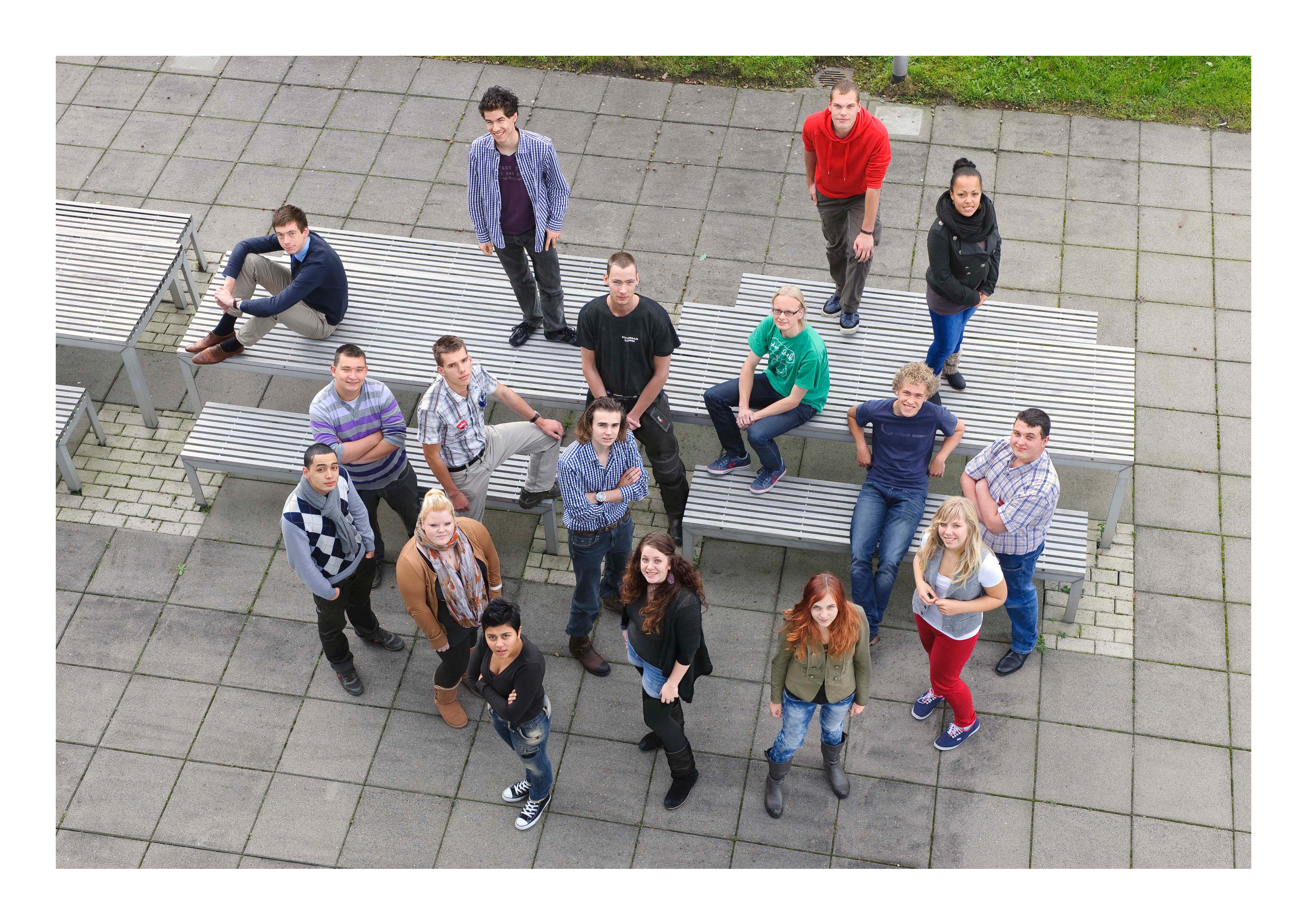 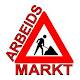 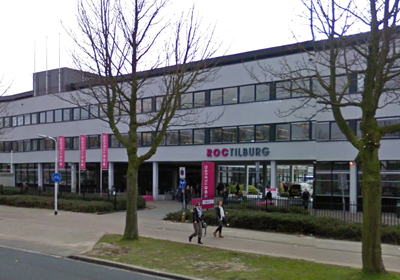 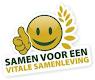 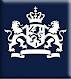 Wat is dan doelmatig?
Maximaliseren op één deelbelang

							of

Optimaliseren op het kruispunt van verschillende belangen
Optimaliseren in een veranderende omgeving
Welke trends zijn relevant?
Grote impact
Demografisch
Economisch
Politiek
Ecologisch
Sociaal
Technologsch
Hoge 
onzekerheid
Lage
onzekerheid
Kleine impact
Met één complicerende factor
‘Meer’ en beter onderwijs verzorgen

Waarbij publieke middelen waarschijnlijk minder worden

In een omgeving die steeds diverser wordt en mogelijk steeds sneller verandert.
Een organisatorische opgave
Input
Throughput
Output
Flexibilisering - standaardisering
Massa – maatwerk
Voor vandaag de dag – toekomstbestendig
Zelfstandig - coproductie
Met een belangrijk dilemma
Bestuurlijke eenheid versus organisatorische verscheidenheid: wat is het niveau waarop (doelmatige) keuzes moeten en mogen worden gemaakt?
En eisen aan informatiemanagement
Toenemend belang om de buitenwereld naar binnen te brengen: beheersbaar maken diversiteit

Informatie nodig ten behoeve van logistiek onderwijsmodel (intake, match, instroom, leertraject, examinering, uitstroom)

Brug slaan tussen bestuurlijke eenheid en organisatorische diversiteit: verantwoording versus sturing
En een onverminderd belangrijke rol van ICT
Versnelling: Open source ….

Versnippering: individualisering van het leren

Verdichting: waar en wanneer leren we? – verbinding met leren op de werkplek ….
Ontbrekende v’s en het mbo
Verbinding

Vertraging

Verwondering